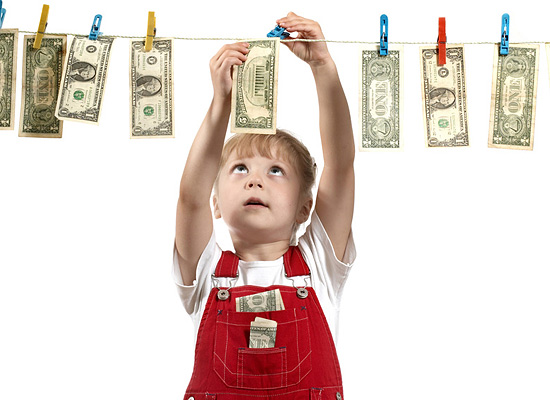 ДЛЯ ЧЕГО НУЖНЫ ДЕНЬГИ?
Привет, ребята!
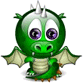 Вы помните, как меня зовут?
Верно! Я – динозаврик Юнфи!
И сегодня мы поговорим с вами о роли денег в нашей жизни.
Мир вокруг вас так многообразен!
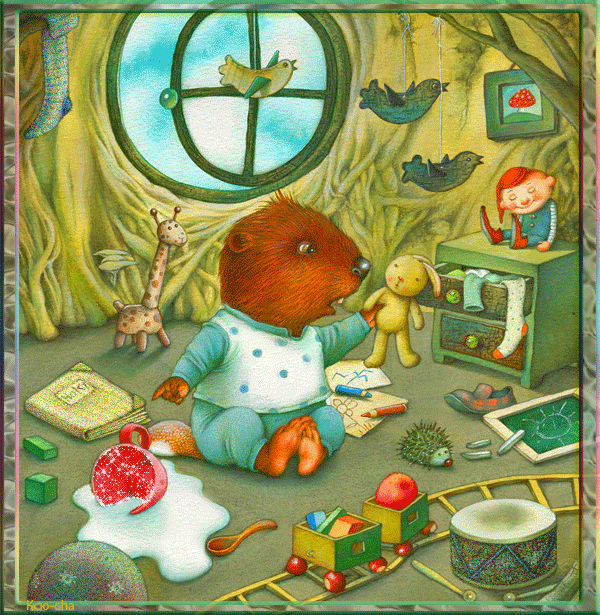 Вы играете с игрушками, мама читает вам книжки, вы носите одежду и обувь…
Откуда у нас в доме эти вещи и одежда?
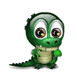 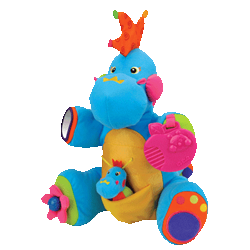 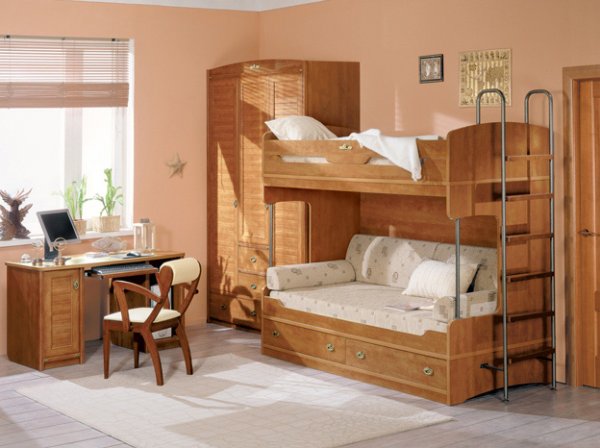 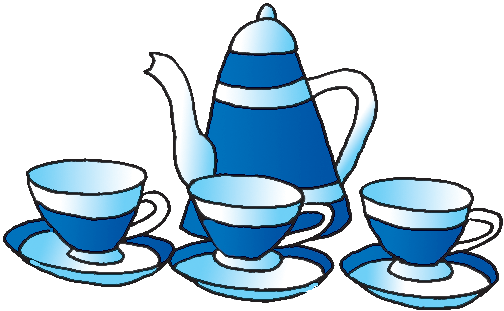 А где и как их купили…?
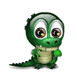 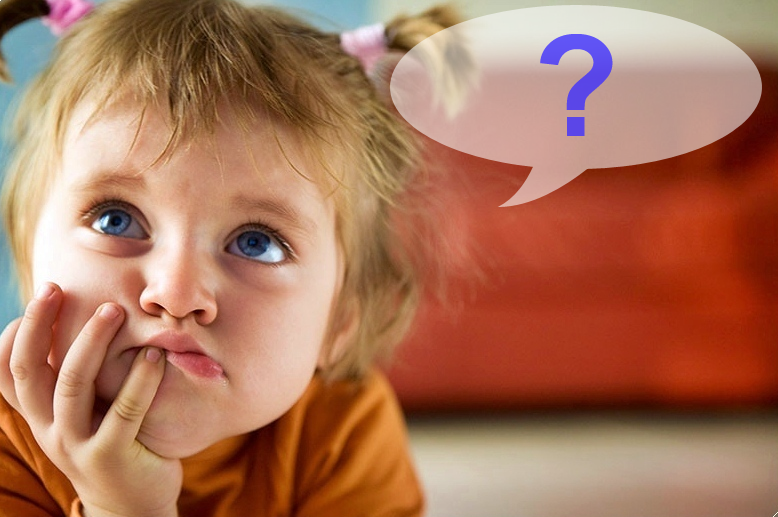 Мы знаем, что все вещи попадают к нам домой из магазина
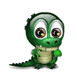 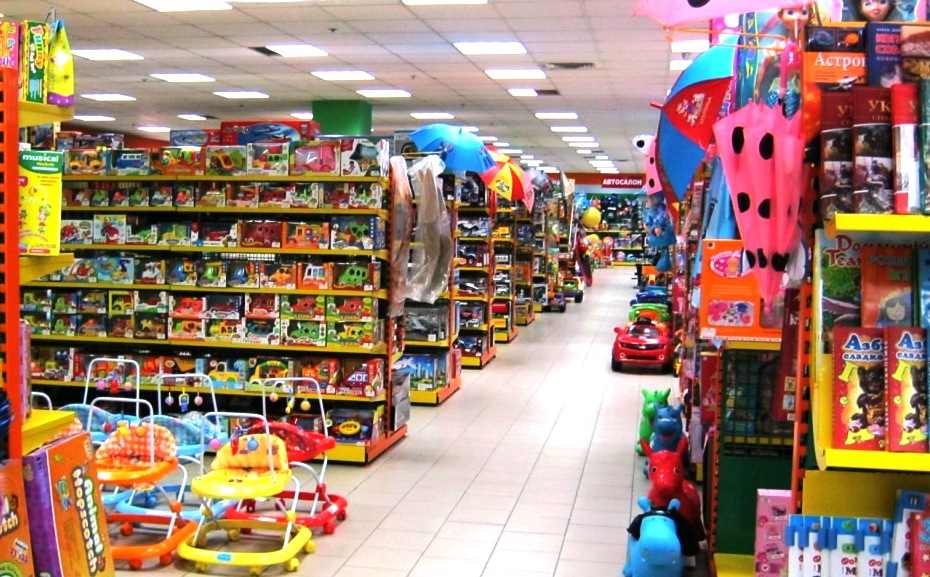 В магазине можно купить всё, что захочешь!
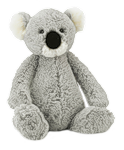 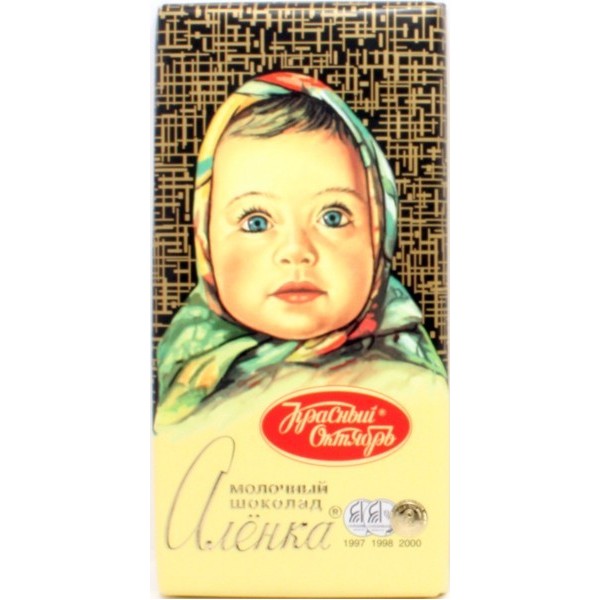 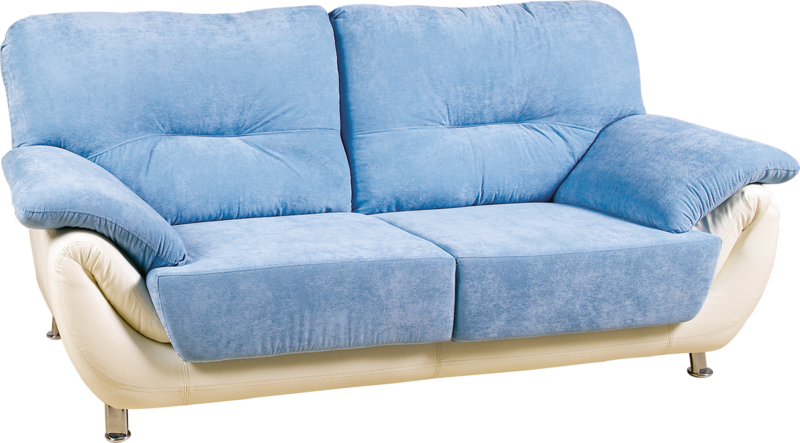 Только при одном условии
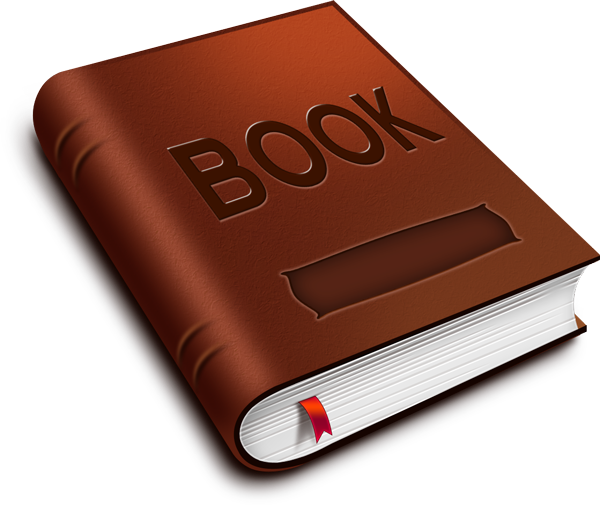 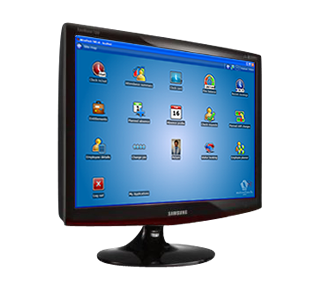 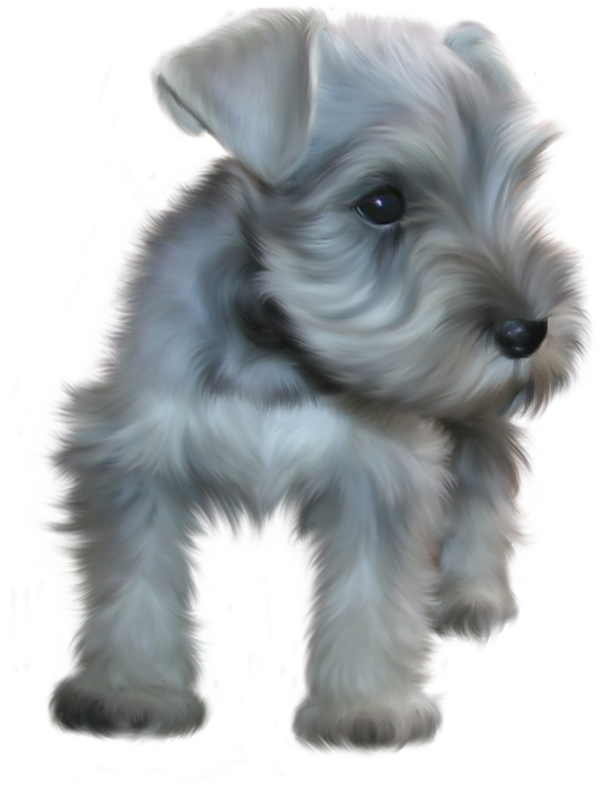 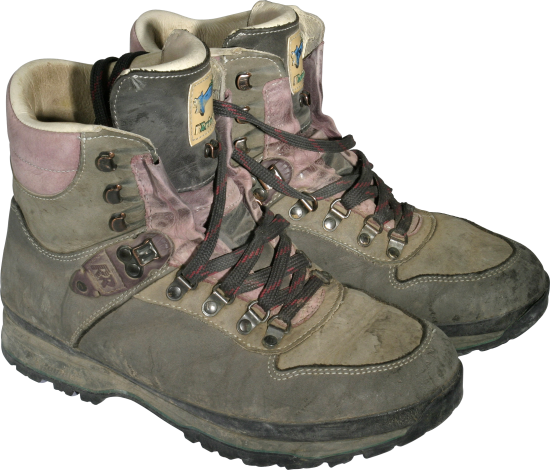 Если у тебя…  есть …    деньги…
Может, деньги растут на дереве или падают с неба??!
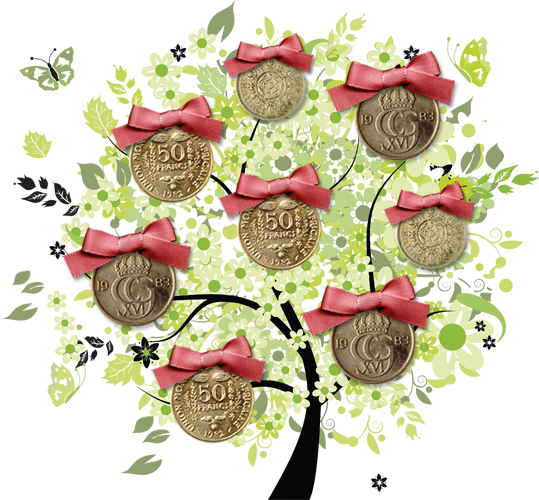 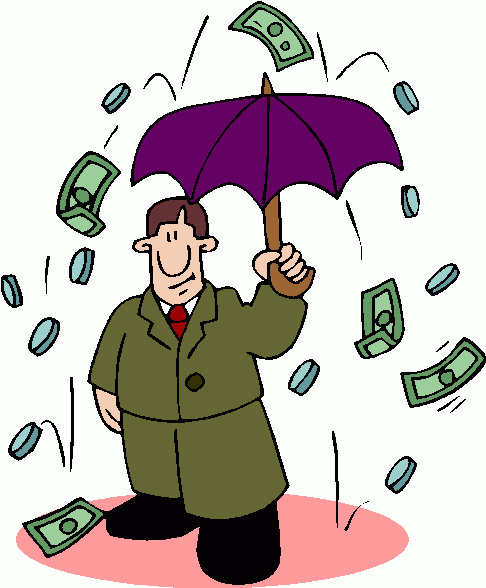 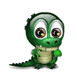 ДЕНЬГИ нужно ЗАРАБАТЫВАТЬ!
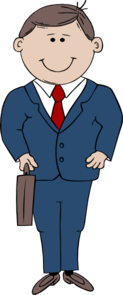 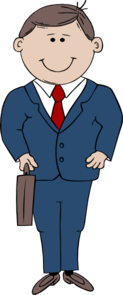 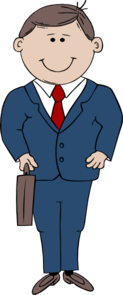 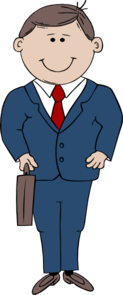 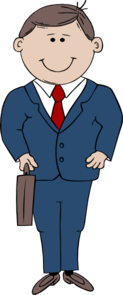 А ДЛЯ ЭТОГО нужно ходить на работу, где людям и платят ДЕНЬГИ
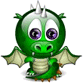 Я тоже хочу ходить на работу!На заработанные деньги я смогу купить много апельсинового сока! Я так его люблю!!!Ребята, а вы хотите зарабатывать?
А какую работу вы бы выбрали, чтобы заработать ДЕНЬГИ?
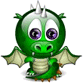 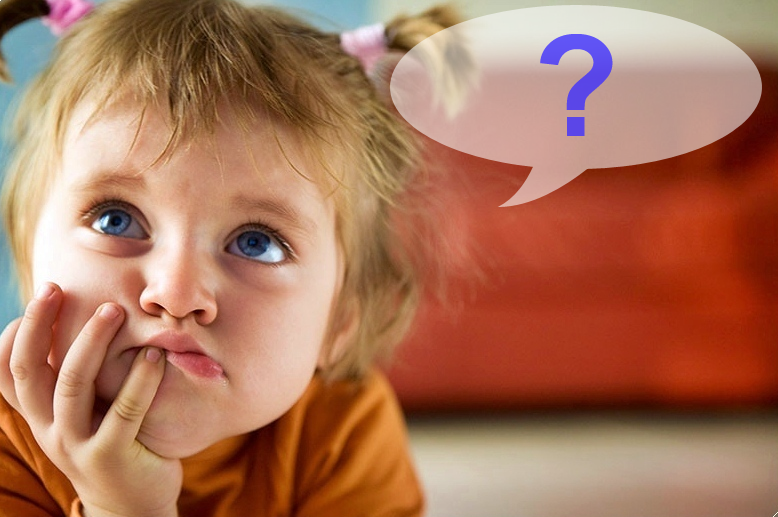 Профессий на свете великое множество!
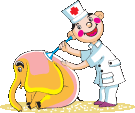 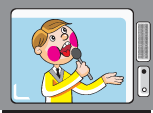 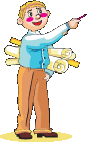 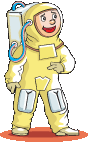 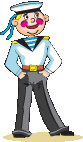 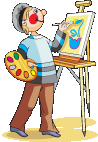 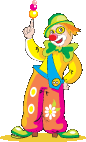 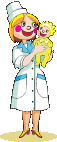 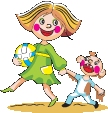 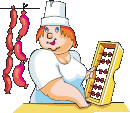 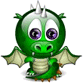 А я очень люблю путешествовать. Новые впечатления, знания, интересные фотографии – это для меня!Какую профессию мне выбрать, чтобы зарабатывать ДЕНЬГИ?
Если ты научишься делать очень ХОРОШО, то что ты ЛЮБИШЬ делать, то непременно достигнешь УСПЕХА!
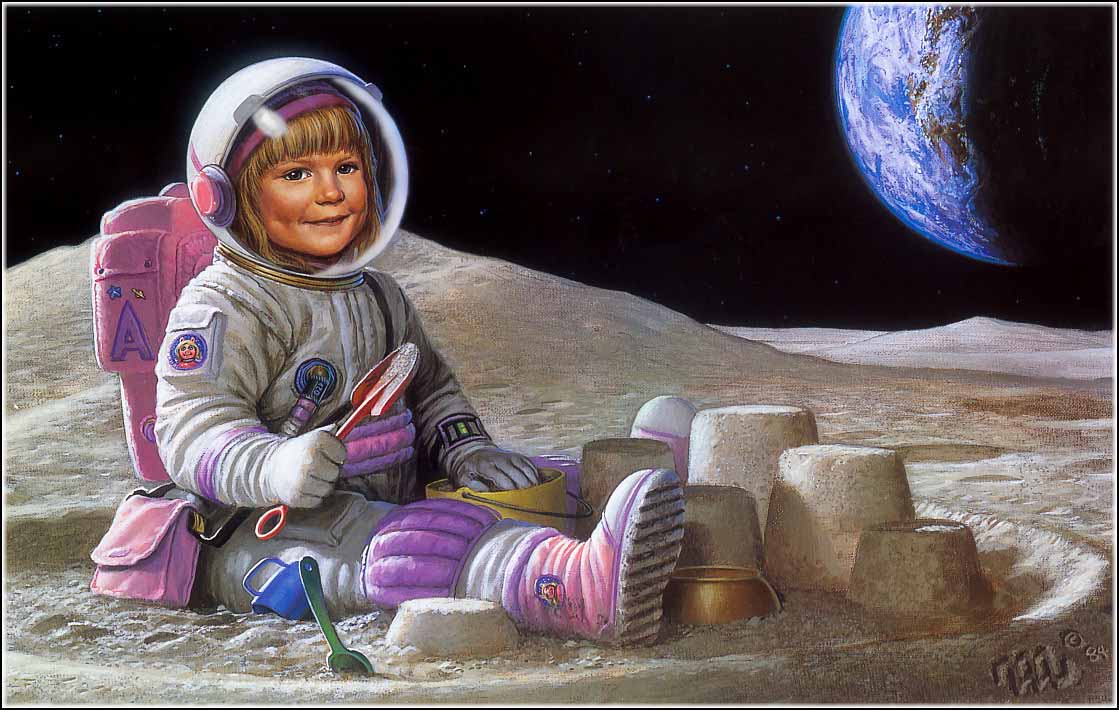 УСПЕХ + ТРУДОЛЮБИЕ = ХОРОШАЯ ЗАРПЛАТА!
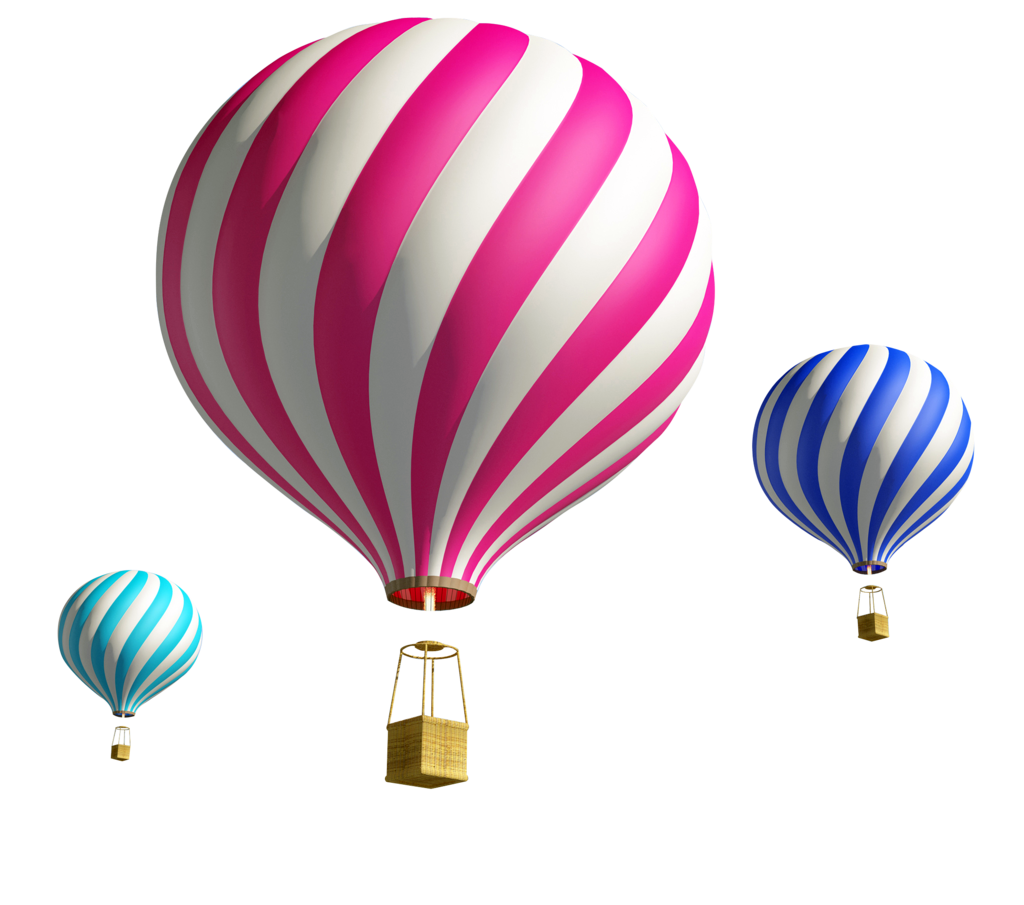 Хорошая зарплата – большие возможности!
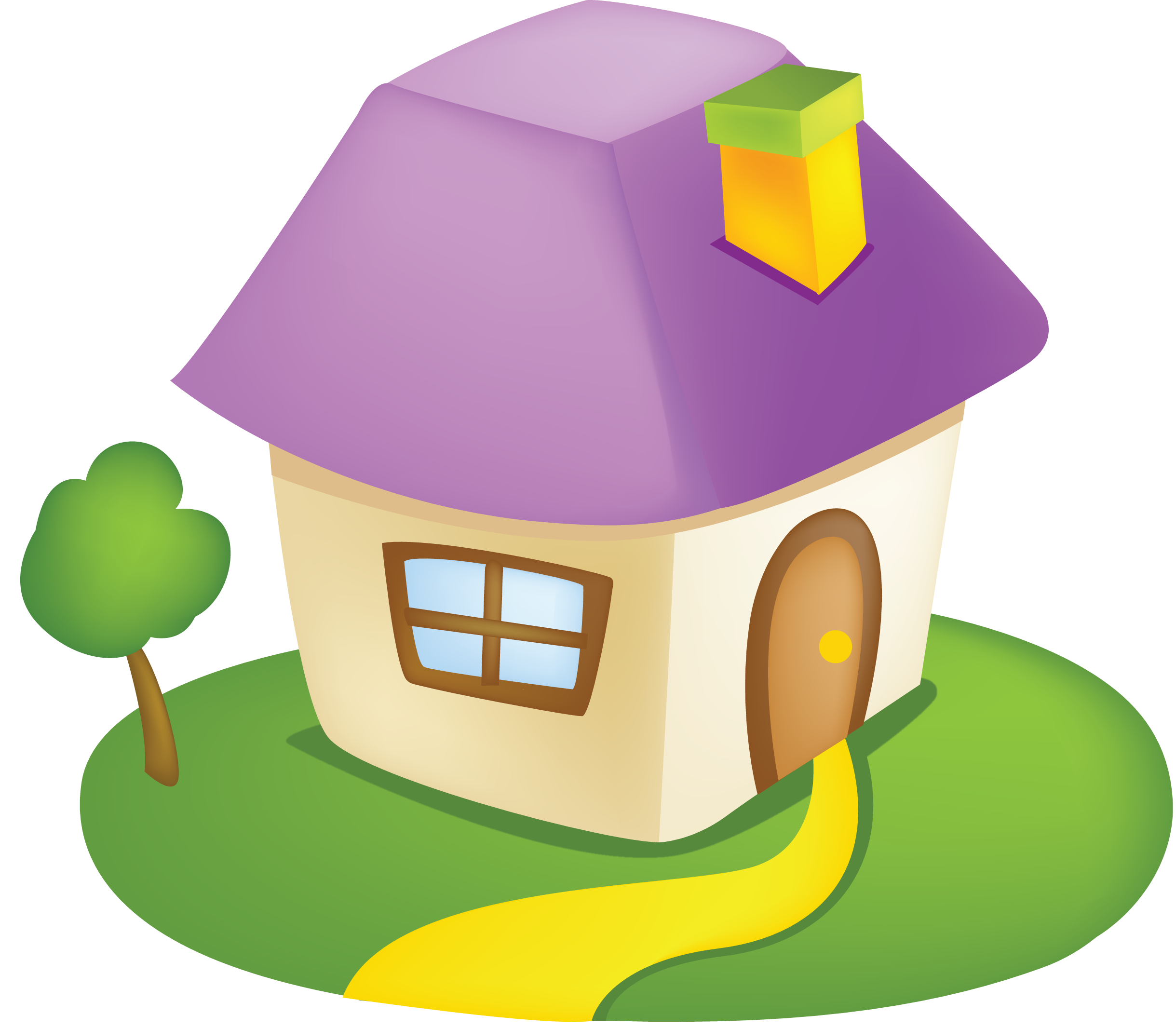 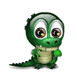 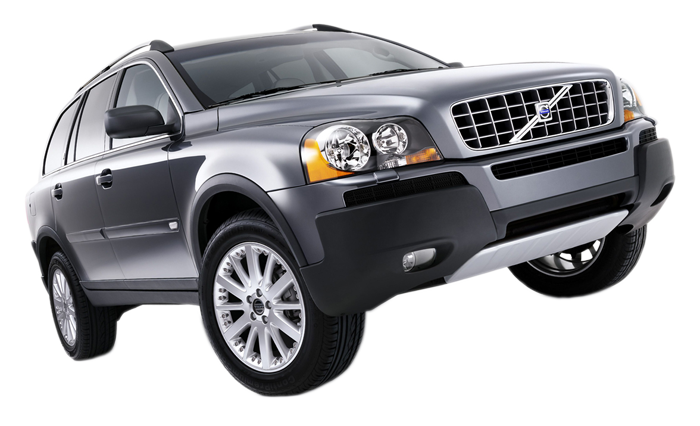 ВЫВОД: чтобы иметь в будущем хорошую работу, нужно уже сейчас хорошо учиться!
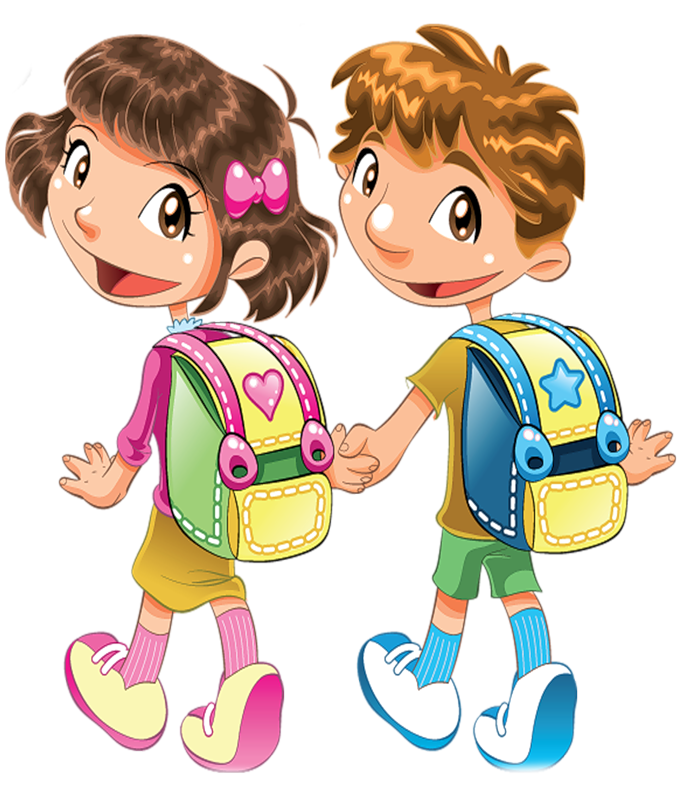 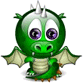 УДАЧИ, ДРУЗЬЯ!